1
Amanda Cuba Presentation
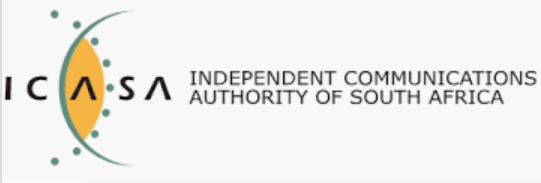 Shortlisted candidate for the independent communications authority of south Africa council
2
Contents
Question 1 
ITU Perspectives
ITU organizational and institutional approaches to regulation
Various Regulator Models
The big picture – Foundation
Future challenges 
National Development Plan – overview
Policy overview 
Key ICASA imperatives
3
Question 1
Provide an overview about institutional approaches to telecommunication regulation:
As informed by the International Telecommunications Union (ITU) Telecommunications Regulation Handbook (2011),and 
In relation to the National Development Plan (NDP), and 
In relation to the National Integrated Information Communications Technology (ICT) Policy Review Report. 
Extrapolate key ICT regulatory imperatives related to ICASA.
4
ITU Organizational and InstitutionalApproaches to Regulation
Separation of Powers and Relationship of Regulators with Other Entities

The mandate and competencies of the regulatory authority as well as its relationship with government and other market players depend on the delegation of powers by the state. 
The degree of delegation of such powers is determined by the legal tradition of the country and the political will to create an independent and effective regulatory authority. These factors influence the specific responsibilities, authority, and accountability for the performance of the regulator‘s specific activities.
Although complete ―independence is nearly impossible to attain, the regulator should have sufficient independence to implement regulationsand policies without undue interference from interested parties such as politicians or other government agencies (functional independence).
The institutional regulations put in place by laws and regulations as well as the administrative structure of the regulatory authority are critical to ensure such independence, as such, the degree of independence differs considerably from country to country.
The most common institutional structure currently used is the establishment of an independent regulatory authority with responsibility for implementing and administering the regulatory framework, leaving policymaking responsibilities to a particular ministry.
5
Independence must be balanced with clearly identified requirements for accountability. This involves establishing: 
(i) detailed policies and laws setting forth explicit objectives governing the regulator; 
(ii) specific requirements for reporting to the government or parliament; 
(iii) procedural requirements; and 
(iv) the possibility of judicial review.
[Speaker Notes: At the end of 2009, 153 countries and administrative regions had created a national regulatory authority for their ICT and telecommunication sectors (see Figure 1.11). Africa now has the highest percentage of countries with a separate sector regulator (91 percent) followed by the Americas (89 per cent) and Europe (88 per cent). The Arab States and Asia-Pacific number 70 %and 62 per cent, respectively, and CIS countries 50 per cent.]
6
ITU: Various Regulator Models
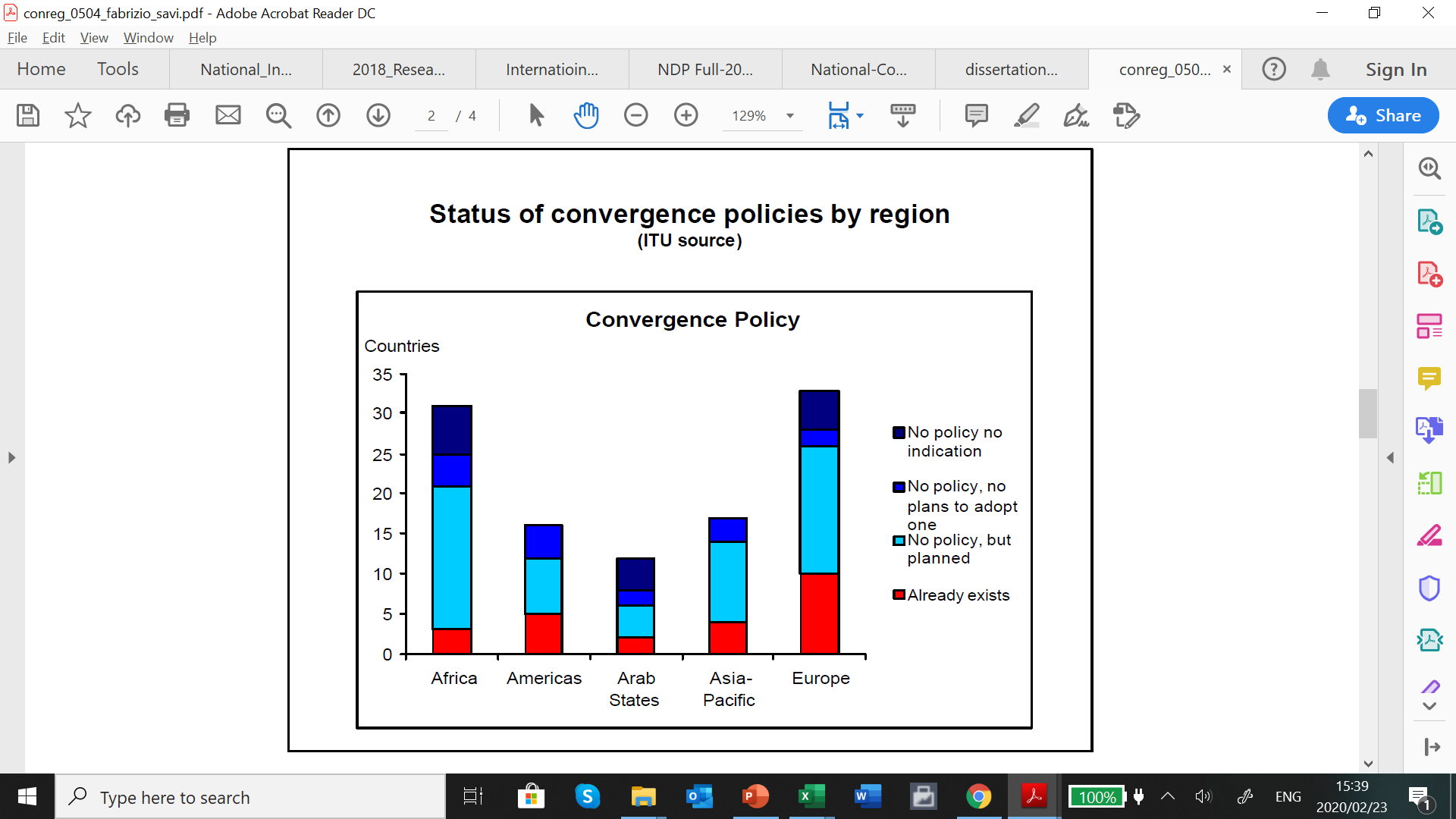 7
8
ITU: The Big Picture – Foundation
No institutional design per se guarantees the successful functioning of the regulator, but when designing the institutional structure, the following important principles should be kept in mind.
Regulators must be perceived by industry to be independent – thus the importance of transparency and accountability of the regulator.
Regulators should have the expertise to assess and make sound judgments on both technical and industry-specific issues – thus the importance of appropriate appointment and staffing mechanisms.
Regulators must take into account various viewpoints and interests, including economic, social, and political objectives. This balance should be reflected in the institutional structure and in the system of checks and balances.
The institutional design, internal structure, and administration must be sufficiently flexible to allow the regulator to respond to market realities.
[Speaker Notes: Elements for an Effective Regulator

The aim of a regulator is to ensure that the sector is working properly, and that consumer and other stakeholder interests are protected in a fair and balanced manner. 
An effective regulator is the vehicle to ensure credible market entry, as well as compliance with and enforcement of existing regulations. To achieve this, governments must create and maintain an environment conducive to good governance and regulatory success.
Independence is a critical attribute for a regulator to be effective. Effectiveness, however, has additional dimensions (see Figure 1.10). 
In a broad sense, an effective regulator is structurally and financially independent, but the real effectiveness of the regulator will depend on how it achieves successful functionality, ideally in an independent and autonomous manner. 
In addition, an effective regulator should demonstrate other characteristics, including accountability, transparency and predictability.

Determining the ideal organizational structure for a regulatory authority requires an assessment of various factors, including the country‘s needs and objectives; political environment; legal requirements;  and available expertise in the labor market.
Essentially, there are two models of leadership organization for regulatory authorities: 
The collegial body (a board or commission composed of multiple members); and (ii) the single regulator (often given the title of chairperson or president). Each has its advantages and disadvantages, and variations of each model are in use around the world.
The collegial body model usually involves a board or commission made up of individuals with different areas of expertise, potentially bringing those varied perspectives to bear on each regulatory issue. In addition, a collegial body could be seen as more independent, as it is less likely that all members would be influenced by the same actors, whether in the government or the private sector. As in any decision-making process involving more than one actor, however, the development of regulatory decisions can be a slower process and more subject to internal struggle.
By comparison, the single regulator model has the potential benefit of a consistent approach to regulation and decision-making, as decision-making  authority is vested in a single individual who may have a unified plan for the telecommunications sector. In contrast to the collegial body model, single regulators can make decisions much more quickly, even when constrained by due process regulations. However, the single regulator is also potentially more vulnerable to undue influence exerted by external actors, whether in the government or in the private sector. In addition, a single individual may not be able to match the expertise of a collegial body made up of individuals from different backgrounds, although experienced staff can provide substantial expertise.
The number of regulators led by collegial bodies and single regulators continues to fluctuate as governments restructure their regulatory frameworks for the telecommunications sector. According to ITU data, approximately 75 percent of the regulators are collegial bodies with the remaining 25 percent constituting single regulators. 
Significant differences continue to exist between the balance of collegial bodies and single regulators across the various regions.]
9
ITU - Future Challenges
Over the past decade, new communications technologies have become cheaper, more useful and
More useable and in becoming cheaper, have been embraced by the majority of people in developed countries, as well as a growing proportion of those in the developing world. 
This dramatic change is bringing with it a range of new challenges, related, for instance, to privacy, security and digital content regulation. 
These challenges, even though seemingly outside the normal bounds of telecommunications regulation, are increasingly being seen as part of the new regulatory landscape: such is the revolutionary impact of technological convergence.
10
National Development Plan(NDP) Overview about ICT
Compared with the best international standards, South Africa’s ICT infrastructure is abysmal. 
Efficient information infrastructure that promotes economic growth and greater inclusion requires a stronger broadband and telecommunications network, and lower prices. 
The economic and employment Benefits outweigh the costs.
Establishing national, regional and municipal fibre-optic networks to provide the backbone for broadband access. 
Private investment needs to lead the way in this area, complemented by public funds required to meet social objectives. 
Effective policies, regulation and institutional arrangements to achieve this are urgently required.
11
NDP: Economic infrastructure – the foundation of social and economic development
South Africa needs to maintain and expand its electricity, water, transport and telecommunications infrastructure in order to support economic growth and social development goals. 
Given the government’s limited finances, private funding will need to be sourced for some of these investments.
The role and effectiveness of sector regulators needs to be reviewed. In addition to issuing licences and setting tariffs, regulators need to place more emphasis on stimulating market competition and promoting affordable access to quality services. This will require capacity-building in regulatory institutions.
Change the regulatory framework to ensure that Internet broadband capacity improves, prices fall significantly and access improves.
Make high-speed broadband internet universally available at competitive prices.
[Speaker Notes: Today, about 17 percent of South Africa’s population is able to access the internet – a number that is rising by about 20 percent a year. The use of digital communications has changed society in ways that are not yet fully understood. It is clear, however, that young people have embraced the new media, and this represents a potentially powerful means of fostering social inclusion.
South Africa needs to sharpen its innovative edge and continue contributing to global scientific and technological advancement. This requires greater investment in research and development, better use of existing resources, and more nimble institutions that facilitate innovation and enhanced cooperation between public science and technology institutions and the private sector. The high domestic cost of broadband internet connectivity is a major hindrance. All South Africans should be able to acquire and use knowledge effectively. To this end, the institutional arrangements to manage the information, communications and technology (ICT) environment need to be better structured to ensure that South Africa does not fall victim to a “digital divide”.]
12
NDP: Information and communicationsinfrastructure
The ICT Industry is one of the most crucial elements in the realisation of the objectives of the NDP. Internet access and broadband spectrum is the lifeblood of innovation, entrepreneurship and opportunity. We must position South Africa and the African continent as a global leader in the development and use of information and communication technologies for socio-economic development.
Establishing a national, regional and municipal fibre-optic network to provide the backbone for broadband access; driven by private investment, complemented by public funds required to meet social objectives.
Change the regulatory framework to ensure that Internet broadband capacity improves, prices fall significantly and access improves.
Make high-speed broadband internet universally available at competitive prices.
[Speaker Notes: More South Africans use mobile phones 8 (29 million) than listen to radio (28 million). Despite this, growth in South Africa's ICT sector has not brought affordable, universal access to the full range of communications services. The performance of most state interventions in the ICT sector has been disappointing. South Africa has lost its status as continental leader in internet and broadband 9 connectivity. The price of services and equipment remains a significant barrier to expanding mobile phone and fixed-line use, with limited network competition further increasing costs.
International evidence suggests that a new ICT gap is opening up between those with access to highspeed internet and those who access internet via10 mobile connections. While users cope with deteriorating fixed-line connections by switching to mobile networks in the short term, this may lock South Africans out of global networks in the longer term as applications in other countries are increasingly based on ultra-high-speed “fibre to premises” networks.]
13
NDP- ICT Reality
The main constraining factors have been:
Poor returns from the state's investment in Telkom. 
Little evidence of an effective strategy to ensure that connectivity in South Africa keeps up with its peers.
Policy constraints, weaknesses in institutional arrangements, conflicting policies, regulatory failure and limited competition.
The ability of the regulator, the Independent Communications Authority of South Africa, to enable a more open market. Its work has been hampered by legal bottlenecks, limited capacity and expertise, and policy direction being complicated by the constitutional guarantee of “independence”, which should only apply to broadcasting rather than to the technical areas of ICT, although this may need to be revised as 11 broadcasting and ICTs converge. The last comprehensive policy review was in 1996.
A single cohesive strategy is needed to ensure the diffusion of ICTs in all areas of society and the economy. Like energy and transport, ICT is an enabler – it can speed up delivery, support analysis, build intelligence and create new ways to share, learn and engage. But ineffective ICT can also disable economic and social activity.
In the very short term and well in advance of 2030, the state will need to re-establish the shape and nature of its participation in the sector. A new policy framework will be needed to realise the vision of a fully connected society. A key issue will be to decide on the role of state infrastructure interventions.
These interventions will have to balance the priority goal of achieving affordable and truly universal access to communications services, while recognising the general efficiencies that may be derived from the application of private capital in economic activity. 
In future, the state's primary role in the ICT sector will be to facilitate competition and private investment, to ensure effective regulation where market failure is apparent, and to intervene directly to meet specific social goals. Direct involvement will be limited to interventions to ensure universal access and to help marginalised communities develop the capacity to use ICTs effectively.
[Speaker Notes: To achieve its ICT goals, South Africa must have a coordinated, enabling ICT strategy and plan. The key aspects of this are:
A national e-strategy that cuts across government departments and sectors.
Stimulating sector growth and innovation by driving public and private ICT investment, especially in network upgrades and expansion (particularly in broadband) and development of applications and local content.
Reviewing the market structure and analyzing the benefits and costs of duplicating versus sharing infrastructure, given that the radio spectrum on which mobile networks depend is limited.
Establishing a common carrier network, possibly by structurally separating Telkom’s backbone operations from its retail services.
At least applying open-access policies to encourage sharing of certain elements of the backbone fibre network, without discouraging private long-term investment.
Targeted public investment, possibly through public-private partnerships.
Developing the specialised institutional capacity to ensure that policy keeps up with the evolution of the sector and that regulation is effective.
Focusing on stimulating demand by promoting e-literacy, instituting ICT rebates and incentives and developing ICT applications in sectors such as health and education as well as on the supply-side infrastructure and institutions.
Effectively engaging various institutions, including global ICT governance agencies, such as the International Telecommunications Union and the World Trade Organisation, on issues of regional integration and harmonisation.

ICT is a critical enabler of economic activity in an increasingly networked world. As a sector, ICT may provide important direct opportunities for manufacturing, service provision and job creation, but their main contribution to economic development is to enhance communication and information flows that improve productivity and efficiency. For this reason, a country that seeks to be globally competitive must have an effective ICT system, as this “infostructure” provides the backbone to a modern economy and its connections to the global economy. The link between ICT's contribution to economic growth only takes effect when connectivity reaches a critical point, estimated to be 40 percent for voice communications (Röller & Waverman 2001) and 7 20 percent for broadband (Koutroumpis 2009).
An immediate policy goal is to ensure that national ICT structures adequately support the needs of the economy, allowing for parties beyond the public sector to participate. At present, there is an effective duopoly in the mobile-phone market. Telkom still dominates the telecommunications backbone and telephony markets. This dominance has been ineffectually regulated, resulting in high input costs for businesses, which has in turn resulted in an increase in the costs of services and products. It has also inhibited investment in growth areas within ICT, such as business-process outsourcing and offshore information-technology-enabled services. 
Telkom's monopoly has seen deterioration in fixed line connections that will further undermine South Africa's future competitiveness unless it is addressed. 
By 2030, ICT will underpin the development of a dynamic and connected information society and a vibrant knowledge economy that is more inclusive and prosperous. A seamless information infrastructure will be universally available and accessible and will meet the needs of citizens, business and the public sector, providing access to the creation and consumption of a wide range of converged services required for effective economic and social participation – at a cost and quality at least equal to South Africa's main peers and competitors.
Within this vision, the underlying ICT infrastructure and institutions will be the core of a widespread digital communications system. This ecosystem of digital networks, services, applications, content and devices, firmly integrated in the economic and social fabric, will connect public administration and the active citizen; promote economic growth, development and competitiveness; drive the creation of decent work; underpin nation building and strengthen social cohesion; and support local, national and regional integration. Public services and educational and information products will be accessible to all, and will build on the information, education and entertainment role envisaged for public broadcasting. The human development on which all this is premised will have created an eliterate (online) public able to take advantage of these technological advances and drive demand for services.
ICT will continue to reduce spatial exclusion, enabling seamless participation by the majority in the global ICT system, not simply as users but as content developers and application innovators.]
14
NDP Areas of Focus
Sspectrum bandwidth should be fully tradable (within the original allocation criteria).
Regulators should not be too restrictive in dictating which technologies should use which parts of the spectrum. They should discourage spectrum hoarding, where licensees buy spectrum bandwidth and either fail to use it or use it only in certain geographical areas. Spectrum policy should favour competition, but incumbents should not be excluded from gaining access to bands needed for expansion or to apply new technologies. In line with global trends, spectrum licences should be technology-neutral so that they can be adapted to meet rapidly changing technological developments without high regulatory costs.
Local-loop challenge. The local loop – the f i x e d con n e c t ion b e twe e n t h e ma i n telecommunications network and end users – has historically been operated by Telkom and serviced by copper wires. Internationally, the trend is to use fibre-optic cables for the local loop as they are less valuable (and therefore less vulnerable to theft) and offer far higher speeds. Telkom's copper network is deteriorating. Competitor Neotel, meanwhile, is making slow progress in rolling out fixed-line connections, relying instead on wireless connections, particularly for domestic users.
The strategic medium-term objective is to improve the quality, reduce the cost and expand the reach of the local loop. To achieve this there must be clarity about Telkom's future role and regulatory incentives to ensure that local-loop unbundling achieves its objective, which is to expand affordable access to high-quality, high-speed broadband.
The state needs to have sufficient institutional agility and competence to make effective interventions in this rapidly changing sector. The government’s primary role should be to ensure that public policy promotes market access and creates effective institutions that ensure competition, regulate operator behaviour and address market failure.
In pursuing these goals, it will be important to address the inherent conflict of interest between the state's role as a competitive player in the market (through its enterprises, InfraCo and Sentech, as well as its majority share in Telkom) and its role as a policy-maker. Similarly, at local-government level, there is tension between the fact that municipalities both regulate access for infrastructure (through wayleaves, for example) and compete with private service providers by developing their own broadband networks to perform city management functions. A better distinction of these roles is required to avoid unintended policy outcomes.
Mechanisms will have to be put in place to ensure the regulator's autonomy from the state and industry interests, and accountability will have to be ensured through transparency and specialized parliamentary oversight.
At some scales, it may be desirable to coordinate state and private investment into infrastructure to avoid costly duplication. Pragmatic regulatory approaches to facilitate this should be explored.
15
NDP: Long term: 2020–2030
Ongoing e-strategy implementation and refinement will ensure that the ICT sector supports, rather than limits, South Africa's global competitiveness and economic performers. The country will maintain or improve its International Telecommunications Union rankings.
By 2030, the government will make extensive use of ICT to engage with and provide services to citizens. 
All South Africans will be able to use core ICT services and enjoy access to a wide range of entertainment, information and educational services. 
The e-strategy collaborations between the state, industry and academia will stimulate research and innovation, and promote local content production and multimedia hub establishment. 
These systems will be used to interact with the global ICT ecosystem, of which South Africa will be an integral part.
16
NDP Key Issues
The following policy issues require attention:
Adjust market structures and remove legal constraints to enable full competition in services.
Develop a strategy for the local loop to ensure that quality improves, costs are reduced and fixedline coverage is expanded to meet demand for high-speed telecommunications.
Ensure that regulatory agencies have the resources to encourage market entry and fair competition, as well as address market failure.
Implement a service- and technology-neutral licensing regime to allow for flexible use of resources, especially for spectrum that is urgently needed for next generation services.
Make spectrum available on a “use it or lose it” basis to encourage efficient use, drive down costs and stimulate innovation.
Spectrum allocation should accompany set obligations to overcome historical inequalities in the ICT sector. However, these obligations should not delay the competitive allocation of this resource.
Ensure access to low-cost, high-speed international bandwidth with open-access policies.
Facilitate the development of high-bandwidth backbone networks.
Assess state-owned enterprise and municipal performance in ICT provision and decide on the future role and configuration of the state's family of ICT enterprises (Broadband InfraCo, Sentech and Telkom). Examine the market's ability to sustain infrastructure competition and whether the benefits of this outweigh the problems of duplication of facilities in a resource-constrained environment.
Identify alternatives to infrastructure competition through structural separation of the national backbone from the services offered by Telkom to create a common carrier that offers open access to service competitors. Similarly, encourage or prescribe sharing of expensive trenching infrastructure by creating common rights of way for competing operators to lay dedicated lines.
Between 2015 and 2020, the following goals should be pursued:
Extend broadband penetration. The Commission supports the Department of Communications' proposed target of 100 percent broadband penetration by 2020. All schools, health facilities and similar social institutions should be connected and individual citizens should have affordable access to information services and voice communication at appropriate locations.
Broadband is currently defined as a minimum connection speed of 256 kilobytes per second, but by 2020, this will probably be at least 2 megabytes per second, with some countries aiming for 100 megabytes per second. South Africa's goals should be to remain competitive rather than to set firm numerical targets.
Benchmark South Africa's performance against other countries. It is suggested that by 2020, strategic investment and regulatory guidance will result in the costs associated with internet access falling to match South Africa's peers.
17
Policy
Duplication and lack of alignment in institutional framework and roles 
Unclear and contradictory roles and responsibilities between government, the regulator and the agency established to focus on universal access also emerged as one of the key challenges with the framework put in place in 1996. All stakeholders that made comments on this through the policy review process stressed that it is crucial that any new policy streamline the processes and decisively resolve overlaps. 
Universal service policy, for example, is rightly the responsibility of the Ministry, however elements of the policy-making function are shared – i.e. recommendations on the definition of needy persons rests with the Universal Service and Access Fund and the definition of underserviced areas is the responsibility of the regulator. In addition, the universal service fund levy is set and collected by the regulator and then passed on to Treasury although its use is defined by the USAF.
18
Refined universal service and access framework
Objectives of this refined universal service and access framework include: 
To put in place targeted and effective interventions to address market failure and ensure access by everyone across the country to a range of communications platforms, networks, services and content. 
To set out the framework and process to develop clear definitions and targets for universal service, universal access and related concepts. 
To introduce a flexible evidence-based framework to respond to changes in technology and ensure new digital divides do not emerge. 
To address both supply and demand side obstacles to achieving universal service and access. 
To establish new innovative mechanisms to blend private and government funding and support for universal service and access, in line with recommendations in South Africa Connect. 
To improve the framework for universal service obligations on licensees to ensure that obligations are clearly defined, robust, proportionate to market share and enforceable. 
To outline clear and distinct roles for all stakeholders in achieving targets including the roles of government, the Ministry, sector regulator, development funding agency and operators in extending access to all.
19
Roles and Responsibilities USAASA
The ICT Policy Review Panel recommended that the Universal Service and Access Agency of South Africa (USAASA) be dissolved and the existing Universal Service and Access Fund be transformed into a stand-alone funding agency to support universal service and access. The Panel further proposed that the roles and responsibilities of the funding agency, regulator and the policy-maker be clarified. 
This is in line with Government’s commitment to streamline roles and responsibilities of different entities to increase efficiency and public value for public resources. 
In line with this, the policy making, regulatory and fund management responsibilities will be separated and allocated as follows: 
The Ministry will be responsible for formulating policy approaches to universal service and access to communications, including defining this concept in policy and legislation, setting the objectives for policy, broadly outlining the process of reviewing the approach adopted and broadly outlining universal service and setting targets and criteria for this. Thus, all policy-related responsibilities currently resting with USAASA and the regulator will be transferred to the Minister. 
Regulatory-related functions currently allocated to USAASA will be transferred to the regulator. Included in these regulatory functions will be the licence conditions to advance universal service and access, the monitoring of the roll-out of networks and services and the enforcement of the license conditions. 
USAASA will be dissolved and the USAF will be transformed into a new Digital-Development Fund (Digital-DF) responsible for providing support to achieve the objectives set below.
[Speaker Notes: Roles and Responsibilities 
The ICT Policy Review Panel recommended that the Universal Service and Access Agency of South Africa (USAASA) be dissolved and the existing Universal Service and Access Fund be transformed into a stand-alone funding agency to support universal service and access. The Panel further proposed that the roles and responsibilities of the funding agency, regulator and the policy-maker be clarified. 
This is in line with Government’s commitment to streamline roles and responsibilities of different entities to increase efficiency and public value for public resources. 
In line with this, the policy making, regulatory and fund management responsibilities will be separated and allocated as follows: 
Going forward, the Ministry will be responsible for formulating policy approaches to universal service and access to communications, including defining this concept in policy and legislation, setting the objectives for policy, broadly outlining the process of reviewing the approach adopted and broadly outlining universal service and setting targets and criteria for this. Thus, all policy-related responsibilities currently resting with USAASA and the regulator will be transferred to the Minister. 
Regulatory-related functions currently allocated to USAASA will be transferred to the regulator. Included in these regulatory functions will be the licence conditions to advance universal service and access, the monitoring of the roll-out of networks and services and the enforcement of the license conditions. 
USAASA will be dissolved and the USAF will be transformed into a new Digital-Development Fund (Digital-DF) responsible for providing support to achieve the objectives set below. 

USAF will be replaced by a Digital Development Fund (Digital -DF). This is in line with the National Broadband Policy, SA Connect, position, which states that “new innovative ways….to fund not only infrastructure rollout, but also critical content development and the provision of public services online” are necessary if its targets for broadband access for all by 2020 are to be realised.
The Digital-DF will be a distinct fund established by and accountable to the Minister of Telecommunications and Postal Services. 
 It will provide support for both infrastructure and demand stimulation projects and programmes, including those relating to digital literacy and awareness, and will be funded through private sector levies, donor funding and new incremental state funding. It will thus serve as a “clearing house” and collection point for funding from different sources. 
 The primary focus of the Fund will be universal access projects. However, the Digital-DF will also provide universal service subsidies for members of identified segments of society. 
 Licensees providing services in the information and communications sector will be required to make contributions. 
 Beneficiaries of the Fund may include players across the ICT value chain, including broadcasting. 
 Legislation will be amended in line with this White Paper and will outline the broad focus of the Fund but will not detail what can and cannot be supported. This will allow for increased discretion in the disbursement of funding based on an ongoing evaluation of needs. The accounting authority of the Fund will be tasked with developing a Fund Manual and criteria for support for the upcoming period for final approval by the Minister of Telecommunications and Postal Services. As is the case with fund manuals globally, this would include: 
o Information on types of support and grants available; 
o What would and would not be supported; 
o How, when and where to apply for support and an outline of the grant-making/support cycle; 
o Information on reporting and other requirements and roles and responsibilities of the Fund and of beneficiaries. 
 The Board will also be required to develop an annual plan for support, taking into account research into universal service and access needs and the Access Gap, the mandate of the Fund, as well as assessments of the impact of support previously]
20
Gaps in the Spectrum Management Regime
Blanket treatment of spectrum fees: The current spectrum fee regime (adopted in 2012) is based on the globally accepted Gaps in the alignment between national universal service objectives and the licensing of frequency spectrum resource
Administered Incentive Pricing (AIP) model which promotes spectrum efficiency as its main goal. Whilst an appropriate model for spectrum assigned for commercial use, it has been argued by some licensees who use the spectrum services to meet clearly defined public interest goals, that AIP is unfair and not appropriate for charging spectrum fees for non-commercial applications or services. For example, spectrum used for defence is levied at the same fees as commercial spectrum. The ICT Policy Review Panel noted that AIP derived fees for spectrum used for non-commercial applications areas are excessive and prohibitive to public sector service execution. 
Hoarding of spectrum and managing unused licensed spectrum: The ICT Advisory Panel identified that the hoarding of spectrum is not conducive to efficient spectrum usage and recommended that this practice should be discouraged at all costs. A further problem that has been identified is the absence of regular spectrum audits, which are necessary to ensure effective and efficient utilisation of the radio frequency spectrum as well as weed out any 'ghost' services. 
Unclear spectrum trading and spectrum sharing regime: Market based approaches to spectrum management such as spectrum trading and spectrum sharing have been under consideration in South Africa without a clear policy framework that emphasises public policy gains. Recently, there have been proposed transactions involving the sale of companies that have access to spectrum, the ‘sub-letting’ of the spectrum resource held by one licensee to another, and Radio Access Network (RAN) sharing between licensees. The ICT Advisory Panel and the industry identified that there was a lack of a clear framework for such practices. 
No policies on refarming or migration: Refarming of spectrum relates to the re-use of spectrum for a different technology than it was originally assigned. Although it may be viewed as an efficient use of spectrum in a technology neutral regime, refarming can also have anti-competitive implications and entrench existing licensees’ market power. There is currently no policy on the matter. Migration of spectrum, i.e. services being moved from one band to another, is a recognised feature of spectrum management. The most recent example is the broadcasting digital migration process that has been undertaken – a specific Digital Migration Policy was made in that regard. A review of the spectrum landscape and the ICT Review Panel’s recommendations shows that currently there is no policy on compensation for the costs incurred by licensees when they have to migrate services from one frequency band to another. This policy vacuum is a problem that this policy seeks to address.
[Speaker Notes: Spectrum Blanket Treatment: Mobile network operators were given licences in the mid-1990s which gave them access to 900 MHz spectrum and included various universal service obligations relating primarily to the provision of Community Service Telephones. When operators were issued additional spectrum in the 1800 MHz band and later 3G spectrum, they were given additional universal service obligations. There has never been a policy framework to govern the design of the obligations, and these obligations (such as the provision of SIM cards and handsets to the public sector, and providing 3G service to schools) have been fragmented and not based on consistent principles. As such they have not been designed to support other national initiatives, nor aimed at facilitating the achievement of South Africa’s developmental agenda. Although mobile communications has contributed to improving access to ICTs, the anticipated additional positive outcomes expected from universal service obligations have not been realised by the state and society.]
21
Roles and Responsibility
22
Key ICT regulatory imperatives related to ICASA
[Speaker Notes: Promote the digital agenda 
•Facilitate nation-wide broadband penetration by 2020
•Promote the development of public, community and commercial broadcasting services in the context of digital migration

Promote efficient use of spectrum and numbering resources
•Establish innovate approaches to technology usage
•Support the rapid uptake of new ICT technologies

Protect consumers
•Promote consumer rights
•Ensure universal service and access


Promote competition 
•Remove bottlenecks to competition 
•Ensure South African retail prices of ICT services fairly reflect costs
•Ensure effective HDI/BEE participation in the sector]